riflessione di civica
Dalla SdN all’ONU
Il tentativo di regolare i conflitti internazionali in modo pacifico
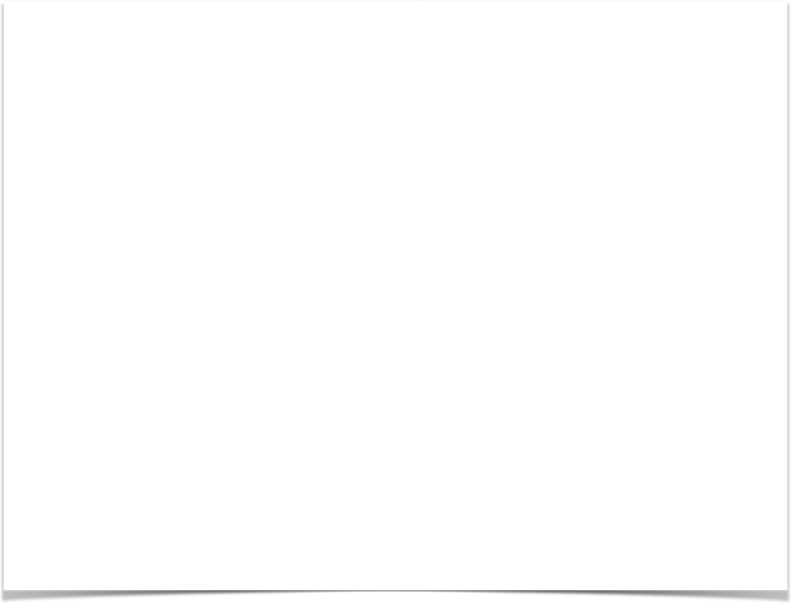 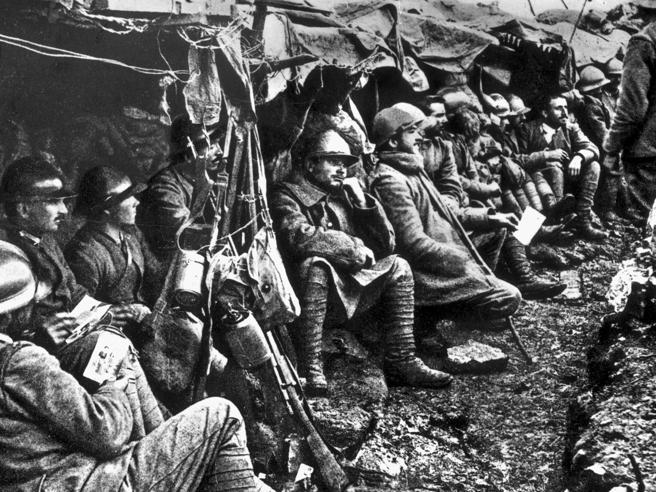 la Prima guerra mondiale
16 milioni di morti
1914-1918
la Svizzera 
è neutra
un’Europa dilaniata
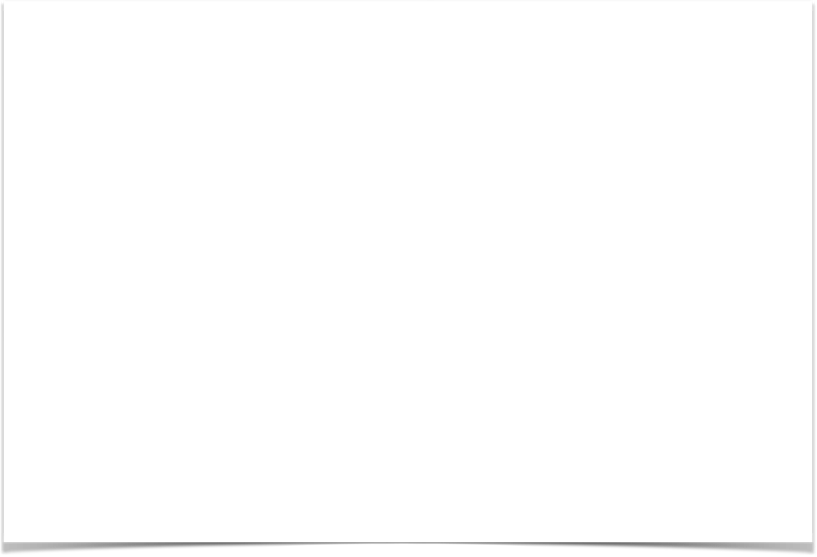 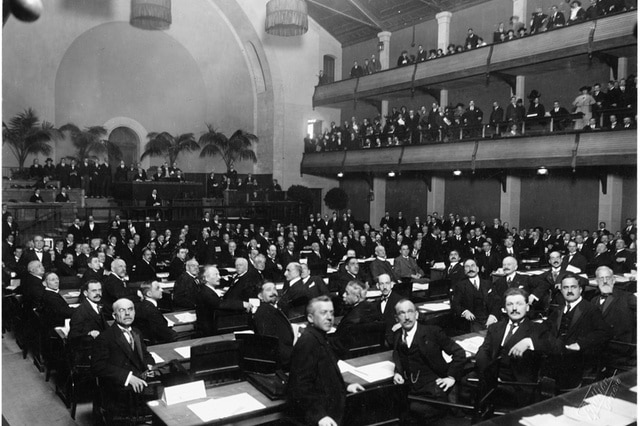 la Società delle Nazioni
voluta da 
Woodrow Wilson
1919-1939
la sede è 
Ginevra
risolvere pacificamente i conflitti
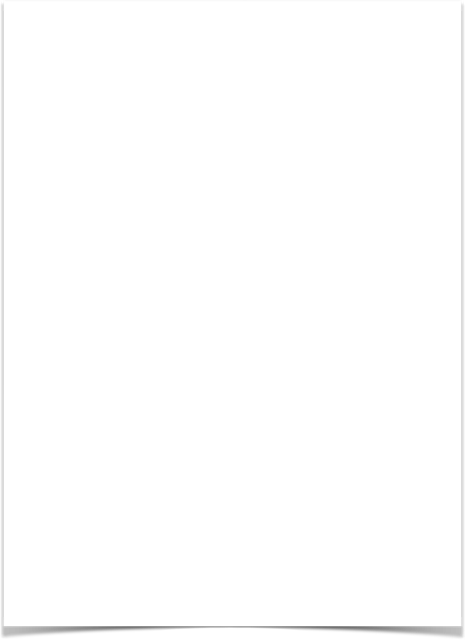 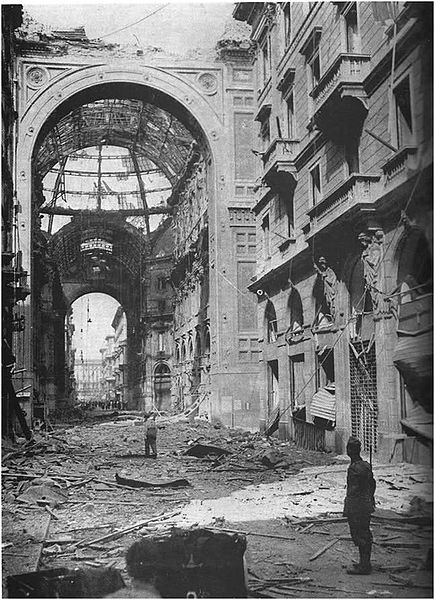 la Seconda guerra mondiale
54 milioni di morti
1939-1945
la Svizzera 
è neutra
un’Europa distrutta
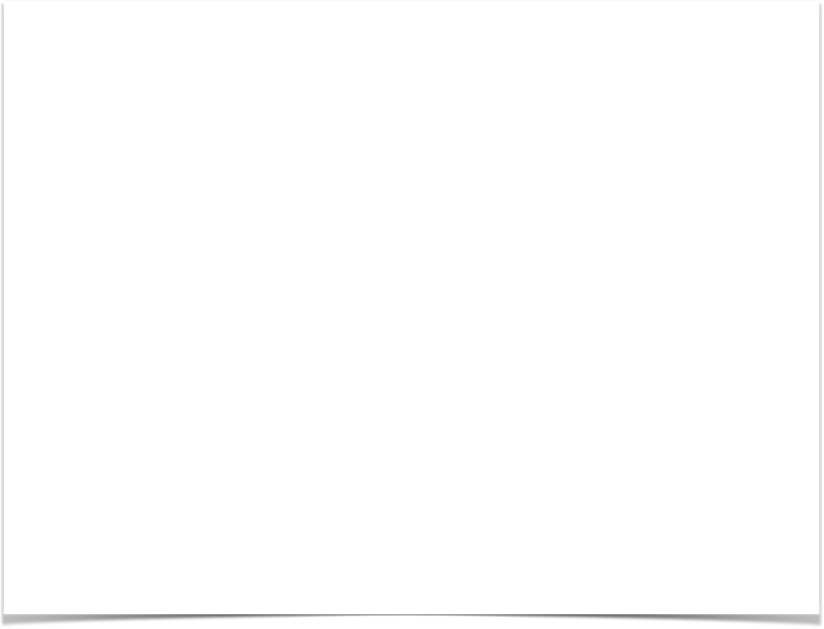 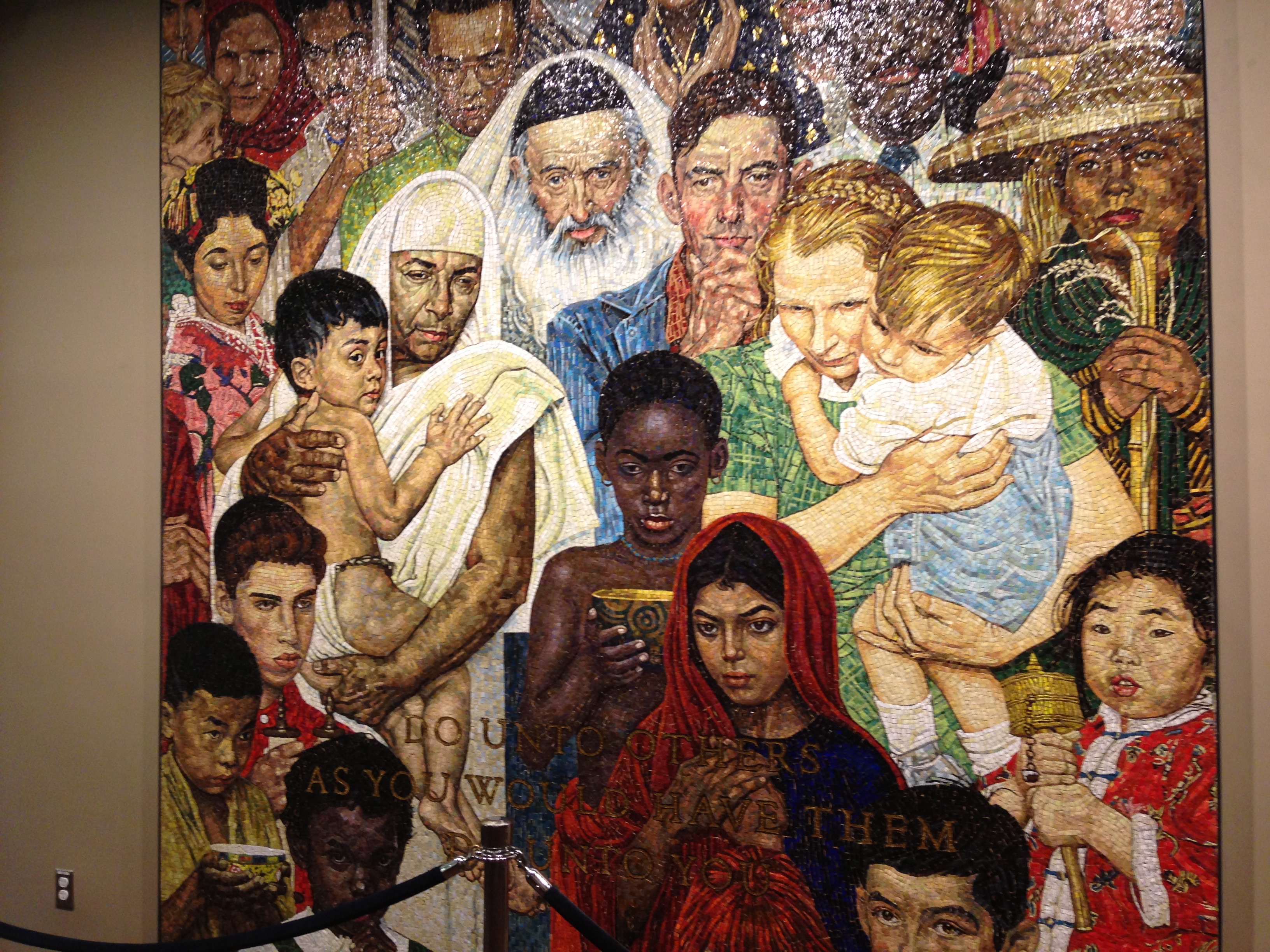 l’Organizzazione delle Nazioni Unite
da 51 a 193 
paesi membri
dal 1945
la Svizzera partecipa
dal 2002
rispettare le differenze
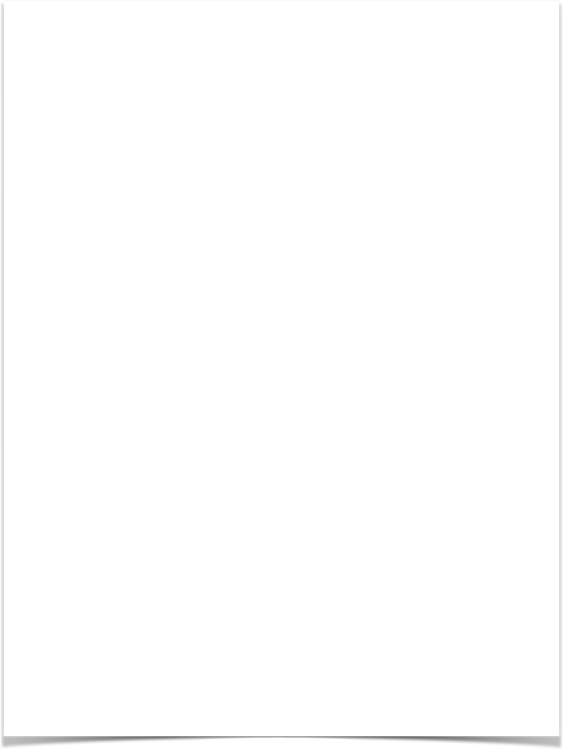 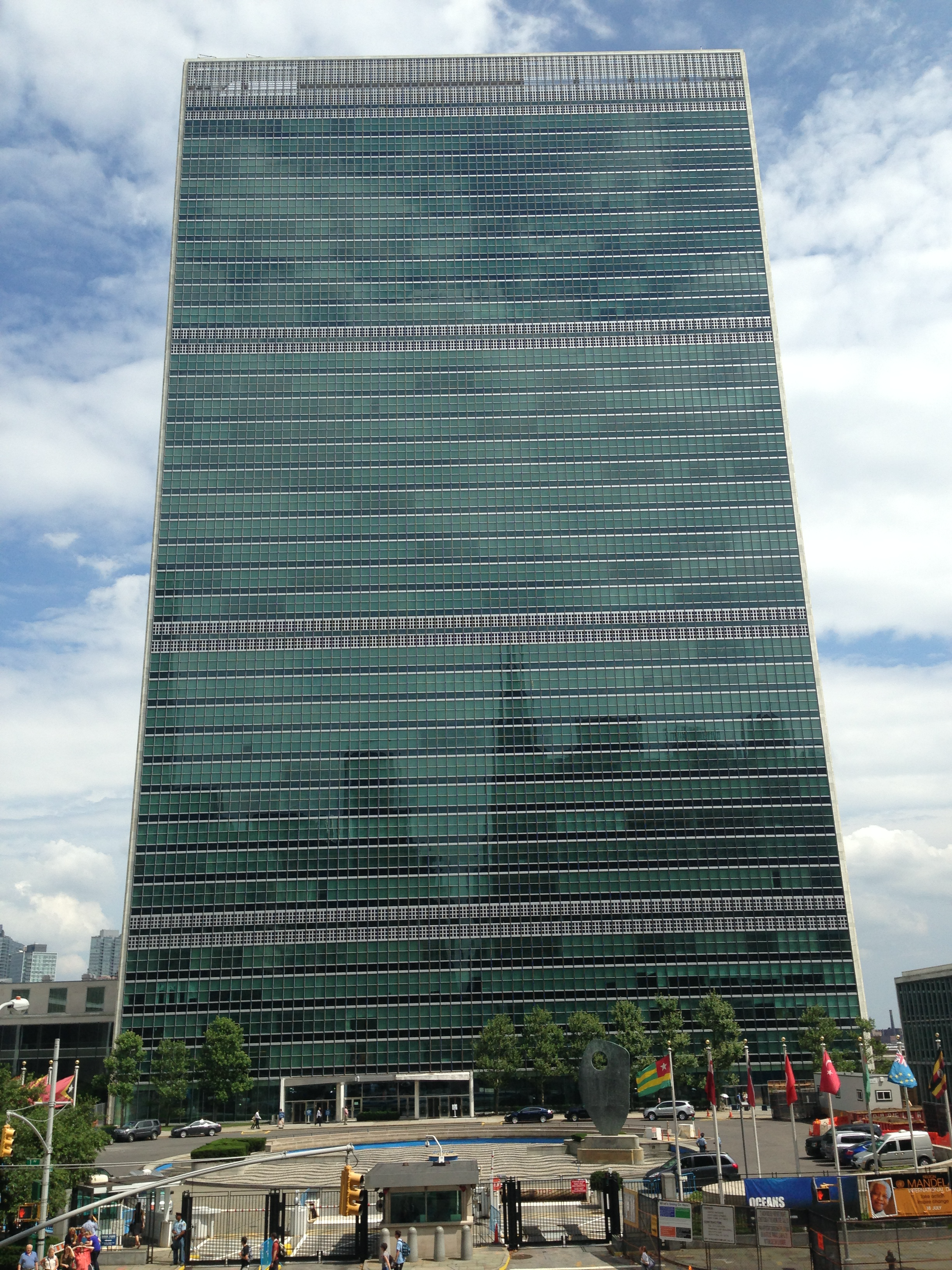 la sede centrale di New York
grattacielo 
di 152 metri
dal 1948
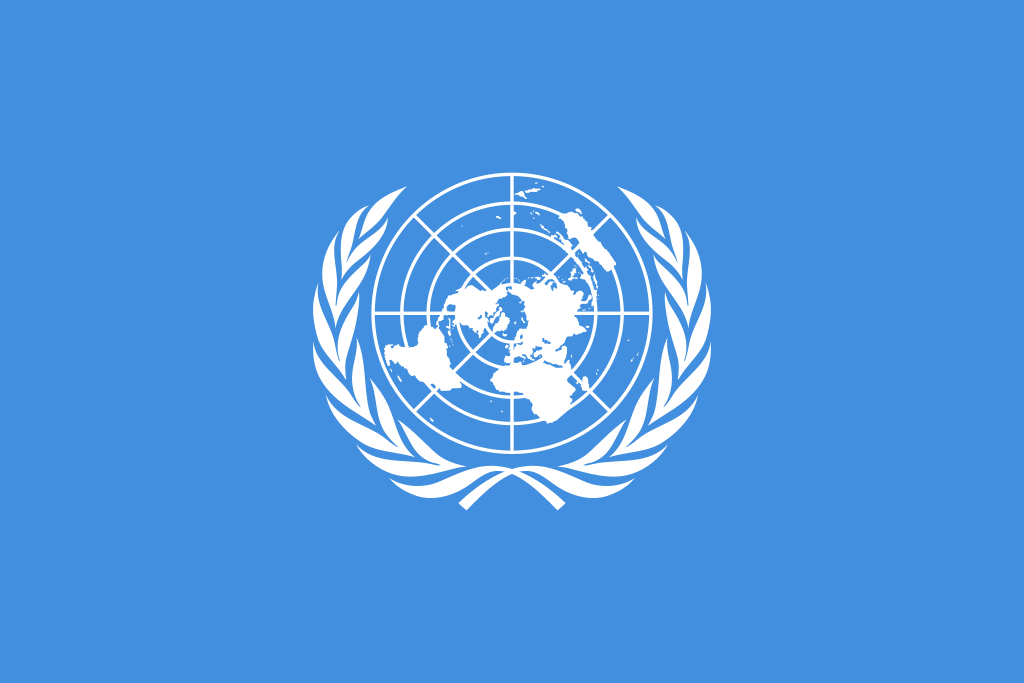 il palazzo di vetro
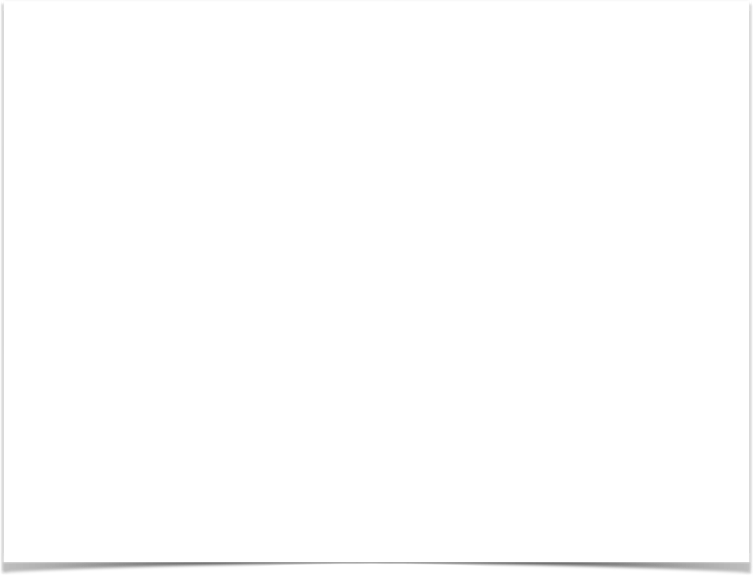 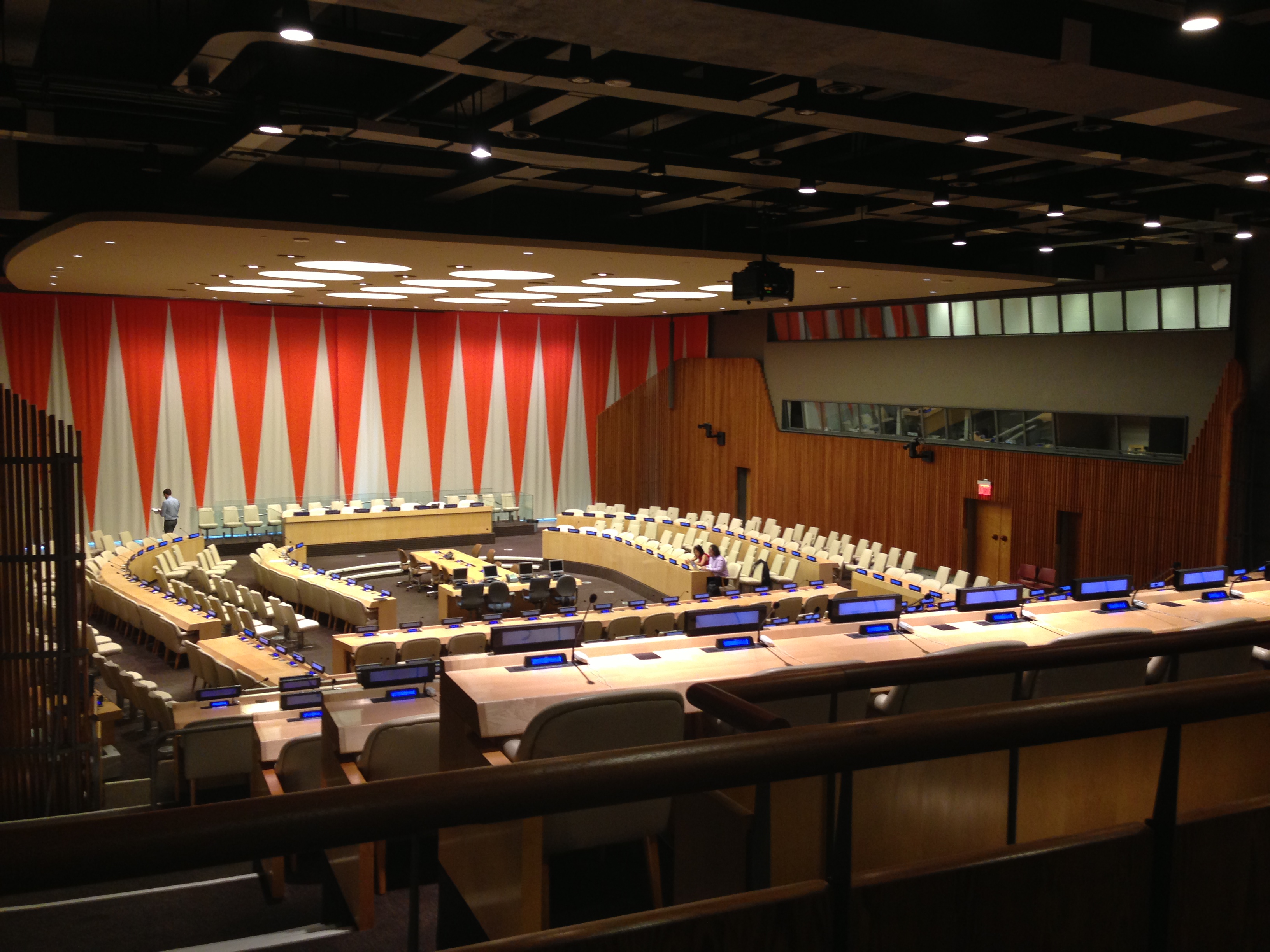 il Consiglio di sicurezza
10 membri 
a rotazione
per 2 anni
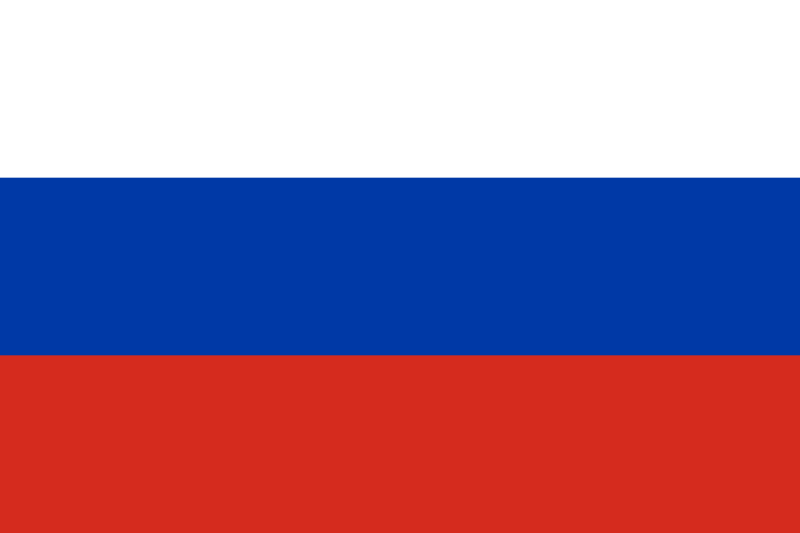 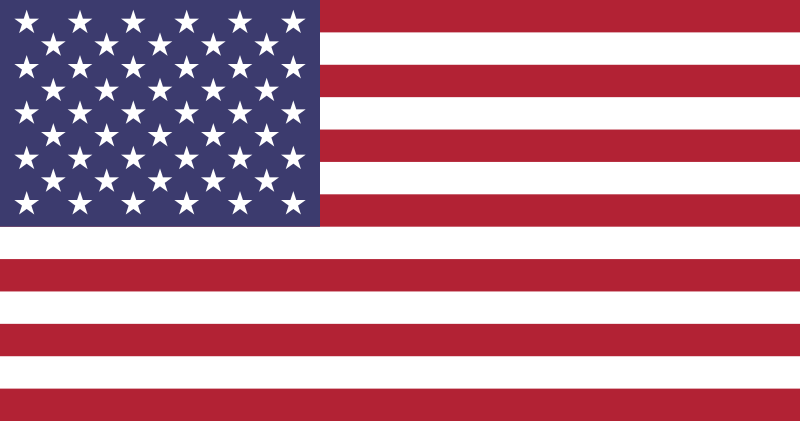 5 membri permanenti
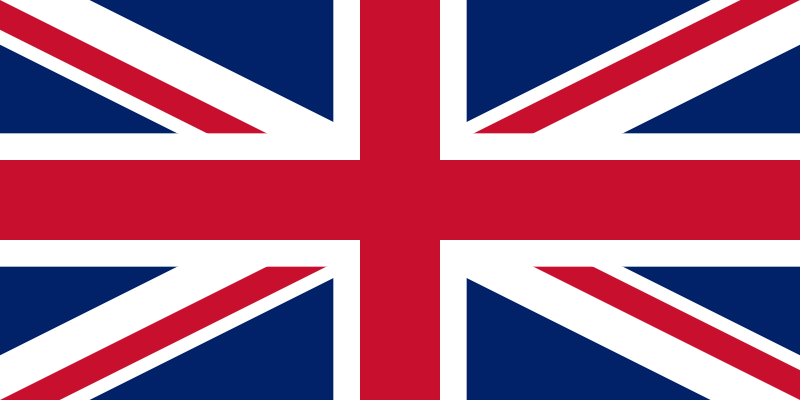 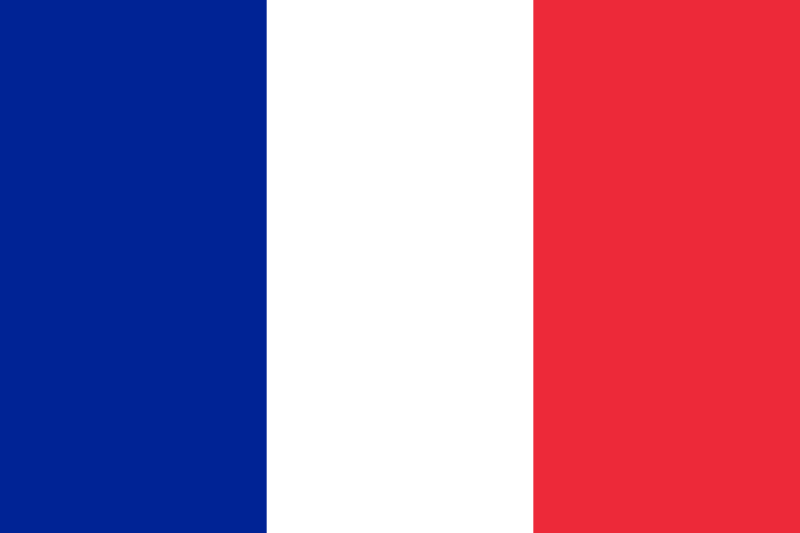 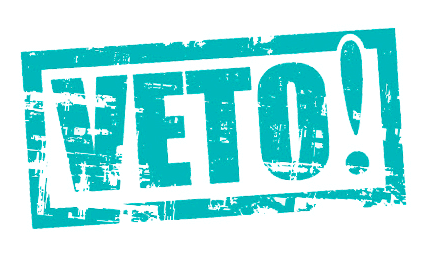 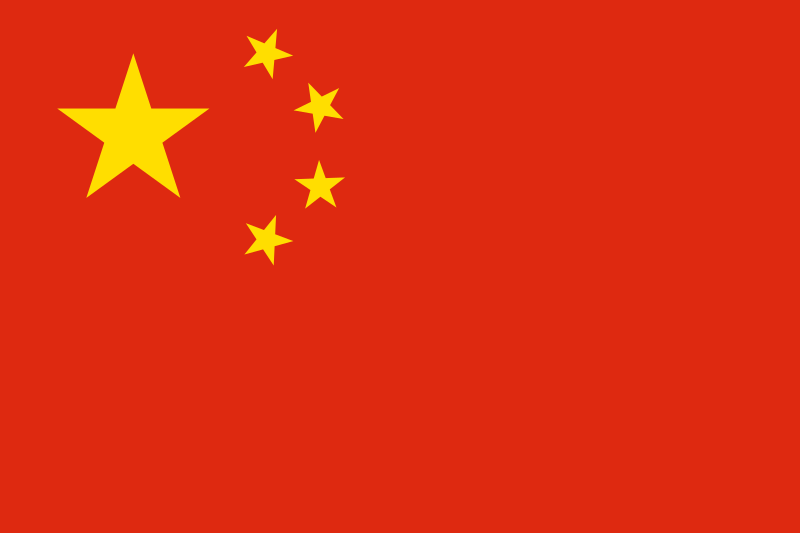 una sala di dibattito
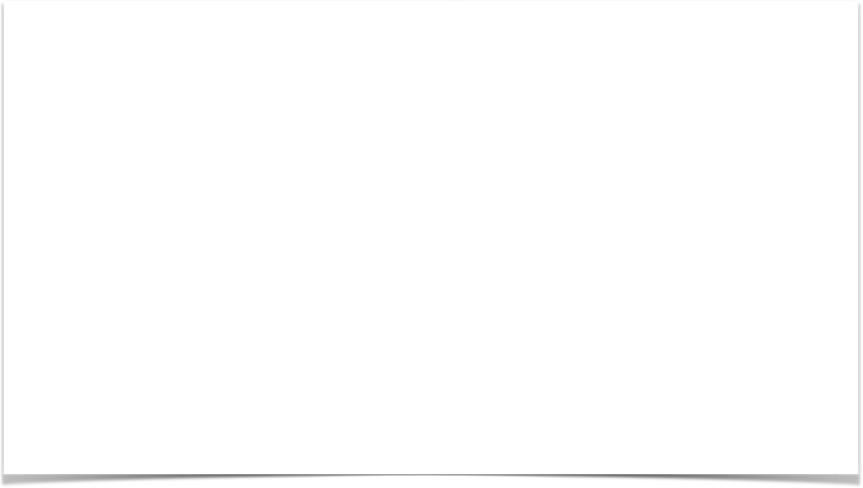 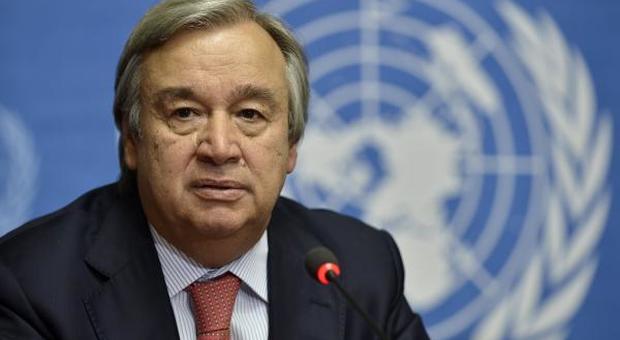 il Segretario generale
ex premier
dal 2017
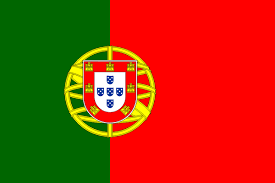 Antonio Guterres
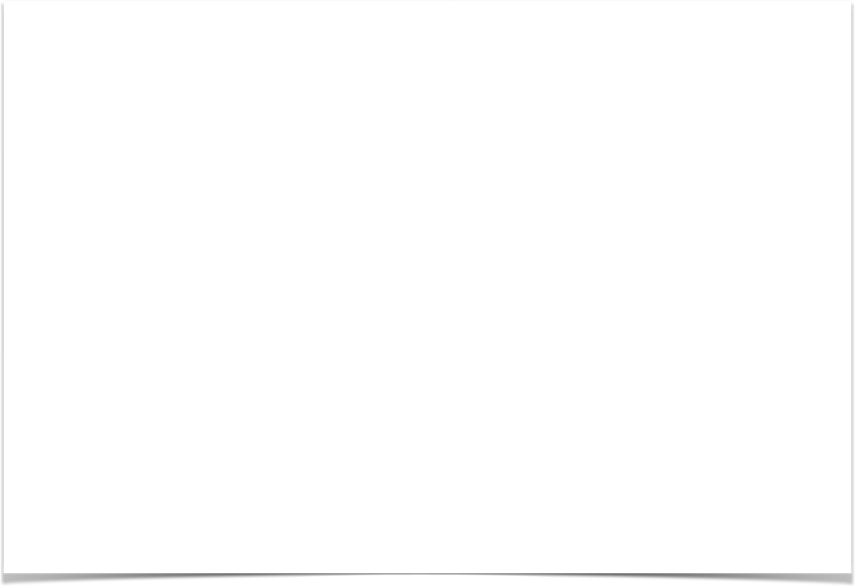 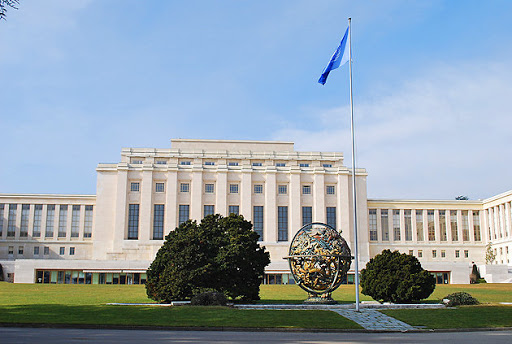 la sede europea a Ginevra
8500 dipendenti
dal 1948
onore alla 
neutralità
nel parco principale della città
le principali agenzie dell’ONU
hcr = rifugiati
unicef = infanzia
ilo = lavoro
unesco = educazione
oms = sanità
pnud = sviluppo
lo sviluppo sostenibile
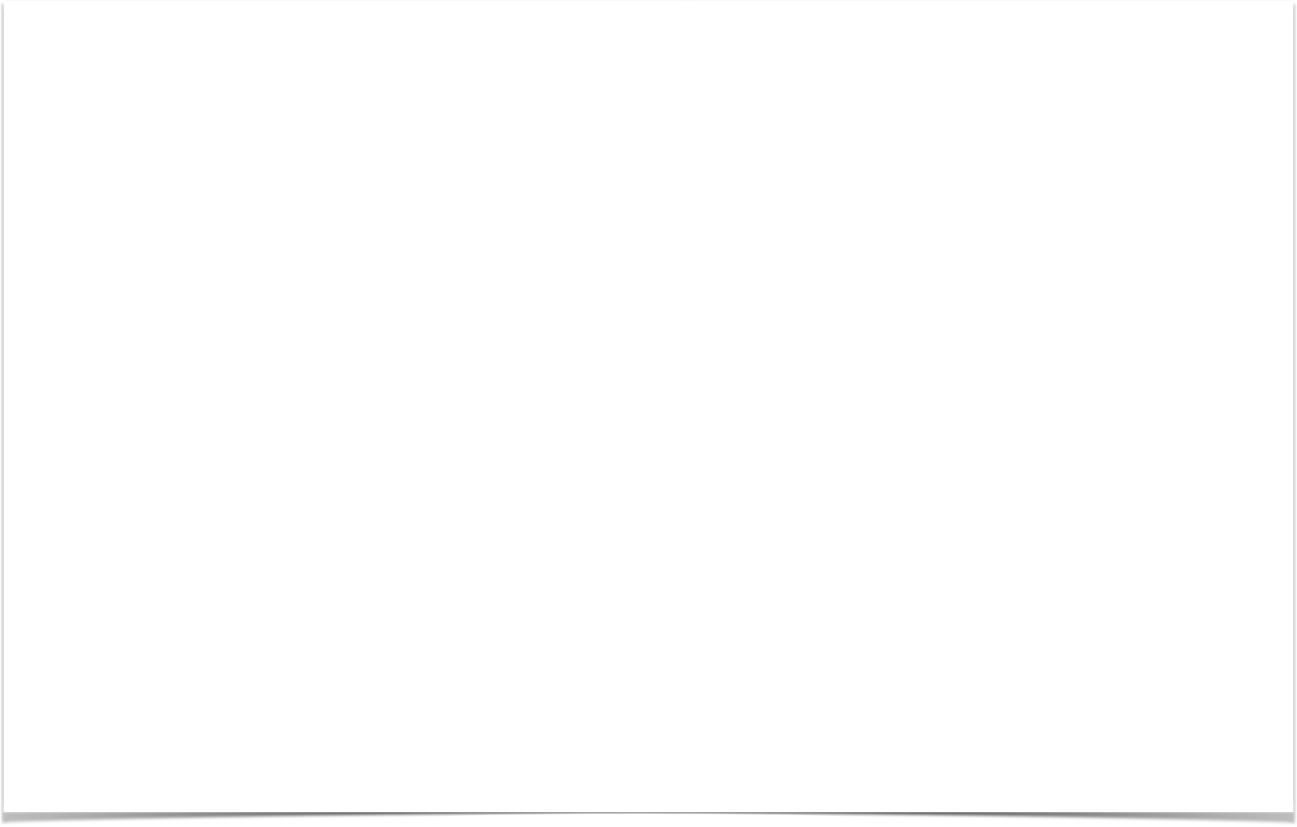 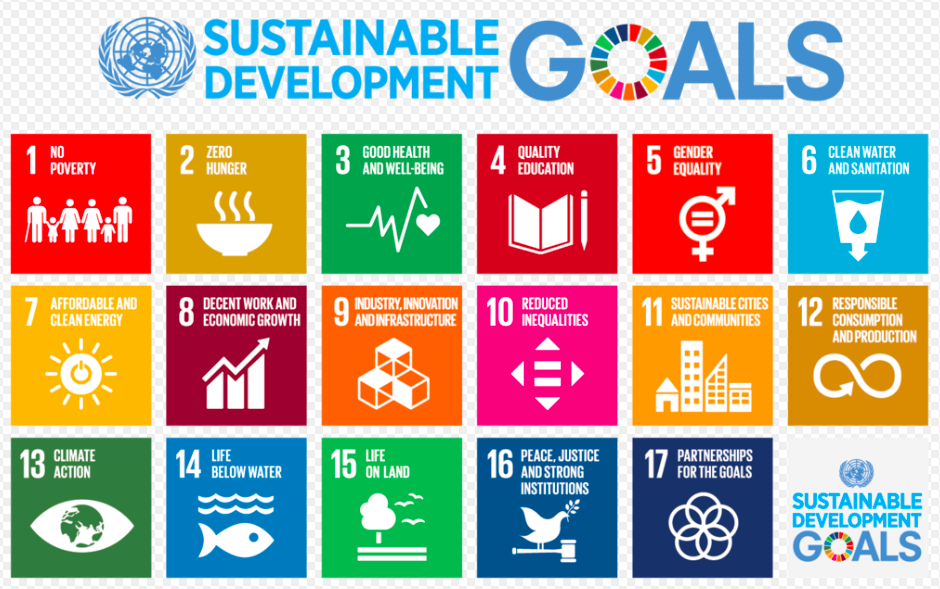 dal 2015
agenda 2030
fine!